Tennessee Child Care Task Force Consultant
Task Force Meeting: February 17, 2022
Public Consulting Group LLC
This project is funded through a contract with the Tennessee Department of Human Services and Public Consulting Group LLC
Agenda
Welcome	& Intros			3
About PCG			4
Project Goals, Schedule		11
Research Next Steps		22
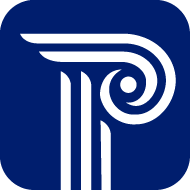 2
Introductions
Heather Gann
Engagement Manager
Zane Wyrick, PMP
Project Manager
Paul Lefkowitz
Senior Consultant
Shelbi Neely
Business Analyst
Allison Gress
Business Analyst
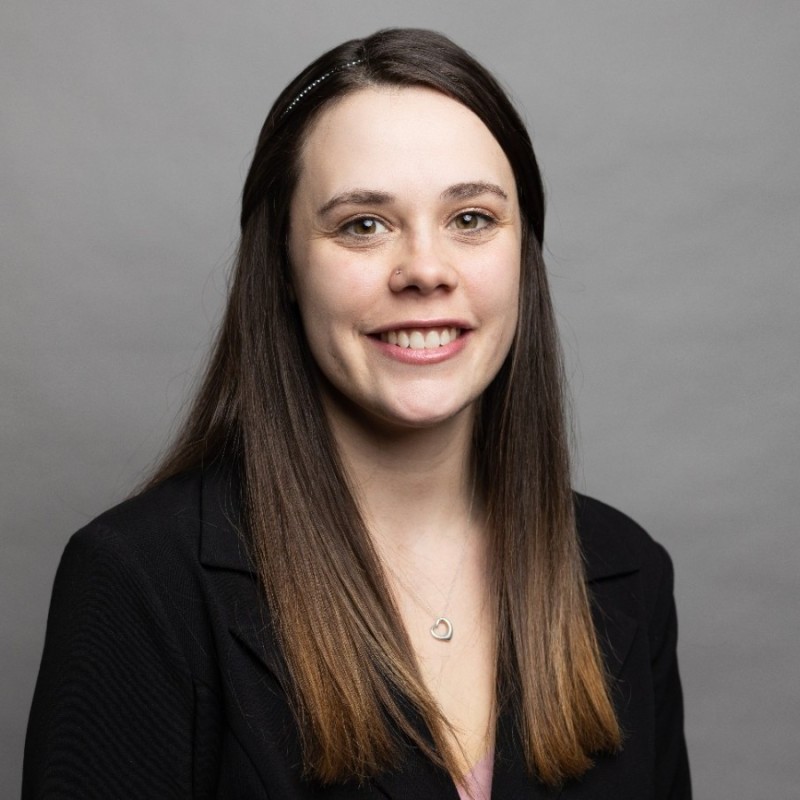 3
Introduction to PCG
4
Introduction to Public Consulting Group (PCG)
Founded in 1986, PCG is headquartered in Boston, MA and employs more than 2,700 professionals in 42 offices
Management consulting to assist public sector agencies to better serve their targeted populations
Large presence throughout Tennessee, and has been working with the state since the 1990s
Five Practice Areas:  
Human Services 
Health 
Education
Technology Consulting 
Public Partnerships, LLC (PPL)
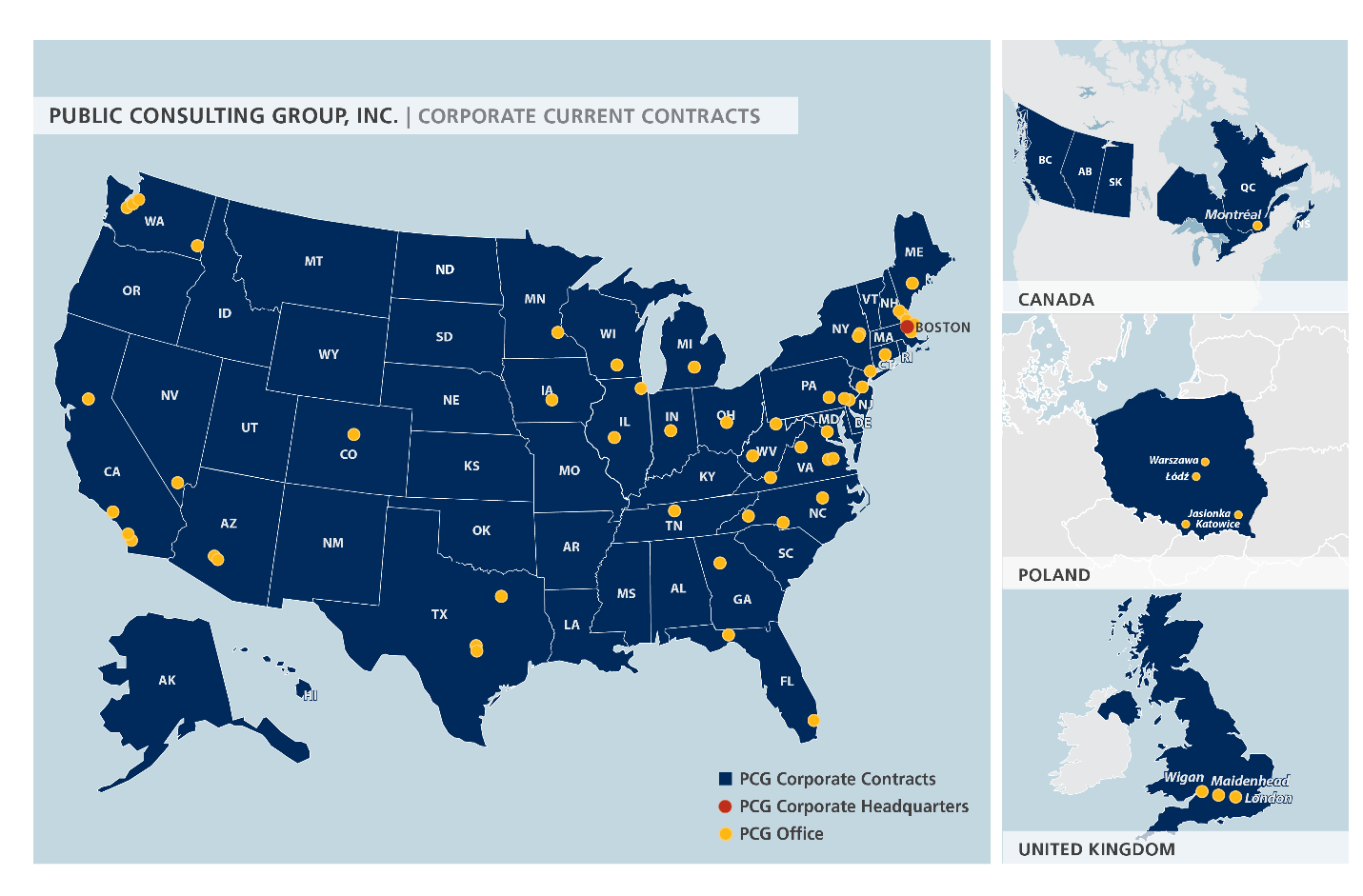 5
About PCG
Public Consulting Group, Inc. is a management consulting firm that primarily serves public sector clients
Founded in 1986 by Bill Mosakowski, who remains the Company’s President and Chief Executive Officer
Employs over 2,700 professionals in 40+ offices located across the United States, Canada, United Kingdom, and Poland
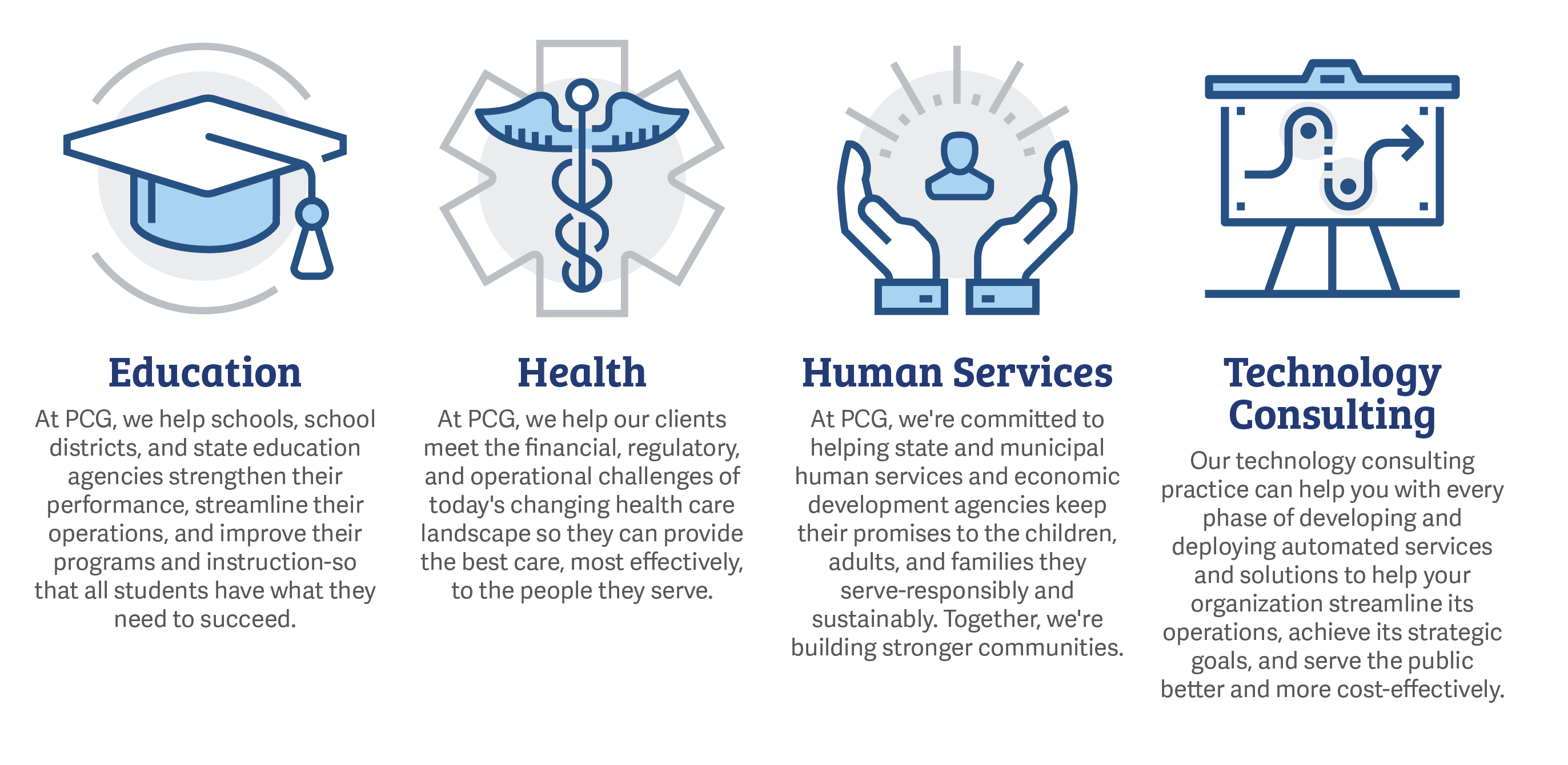 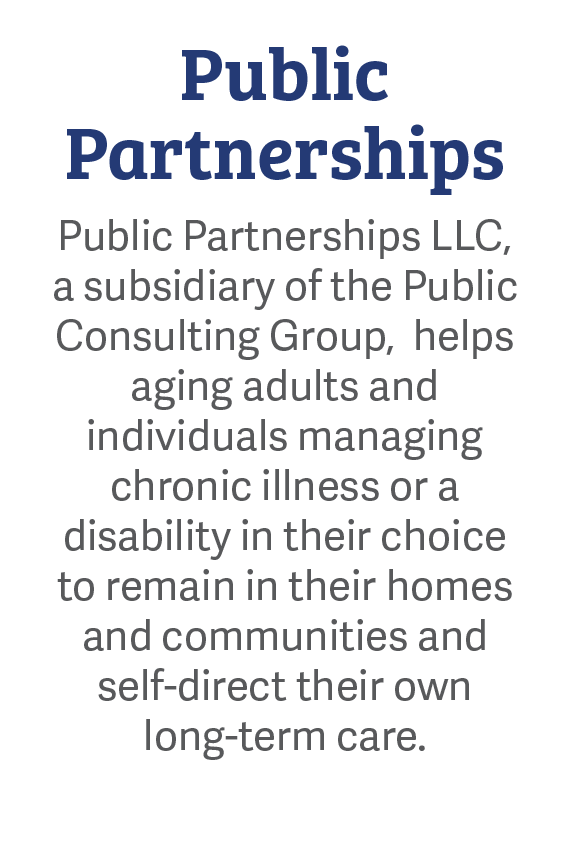 6
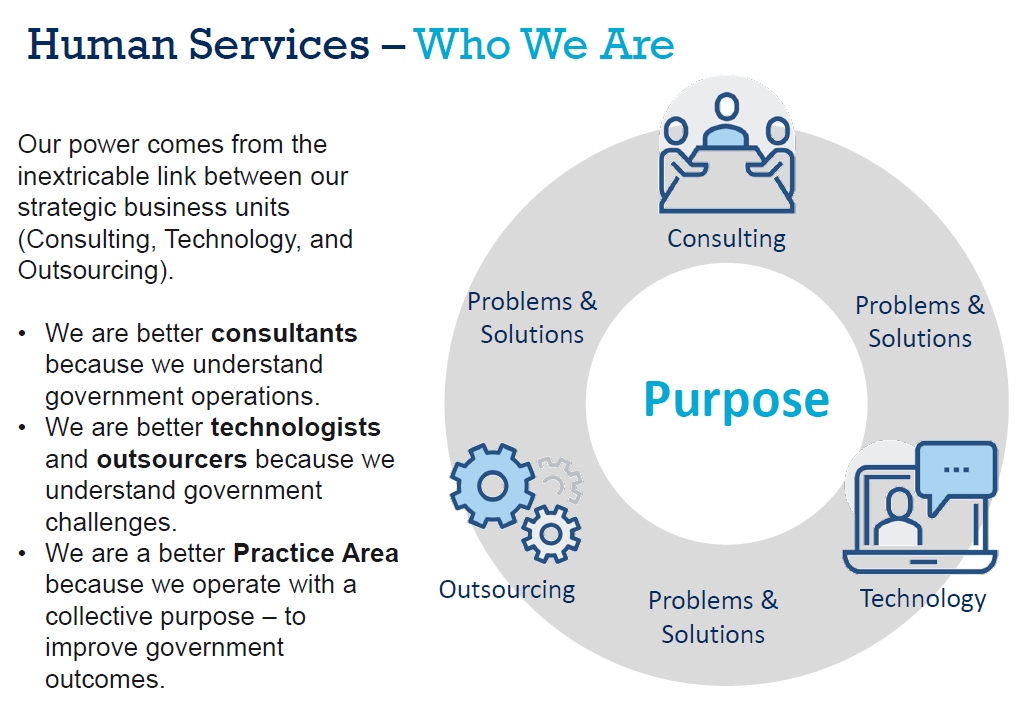 7
PCG Human Services – Current Clients
8
PCG Human Services – Our Work
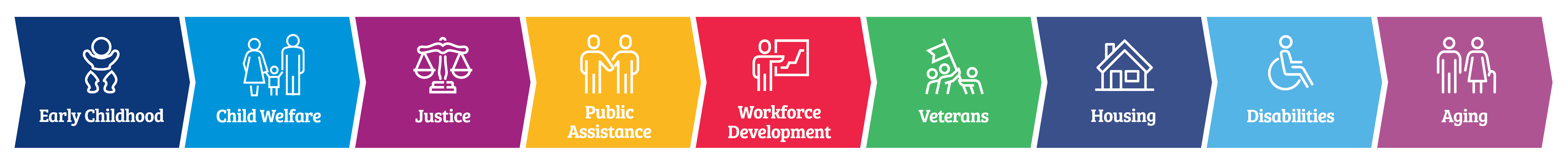 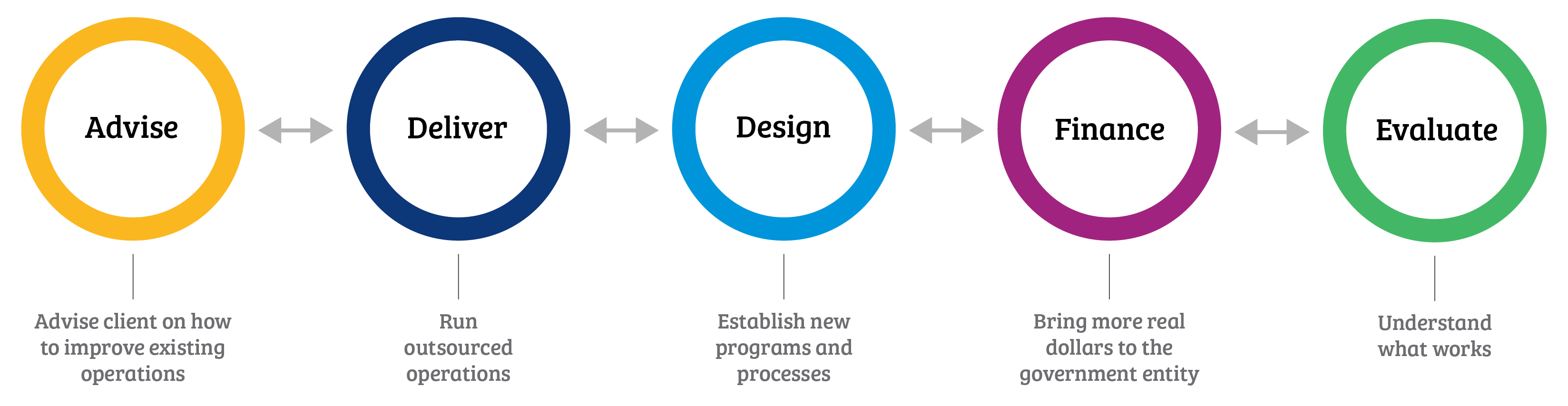 9
Examples of Things We Do:
Supplemental Nutrition Assistance Programs (SNAP)
Housing Supports
Integrate Eligibility Planning
Evaluation
Implement Evidence-Based Practices
Veterans Programs
Temporary Assistance for Needy Families (TANF)
Maintenance of Effort Identification and Claiming
Cost Allocation Planning
Person-Centered Programming
Training
Sustainable Change
Reduce Institutionalization
Provider Billing
Stakeholder Engagement
Social Security Disability Benefit Advocacy
Performance-Based Contracting or Value-Based Purchasing
Behavioral Economics
Child Welfare Information Systems
Financial Management 
Employment Services
Business Process Redesign
Entrepreneurship Training
Coaching
Workforce Development
10
10
Project Goals and Schedule
11
Project Goals
To create a strategic action plan in collaboration with the Task Force to:

Address the challenges of quality, affordability, and accessibility of child care in Tennessee;
More effectively using public resources to address the above challenges;
Building partnerships between government and the business sector, through which businesses are motivated to create and participate in strategies that address the child care needs of their employees; and,
Streamlining coordination between the Department of Human Services, Department of Labor and Workforce Development, Department of Economic and Community Development, Department of Health, and Department of Education in developing solutions to the state's child care challenges.
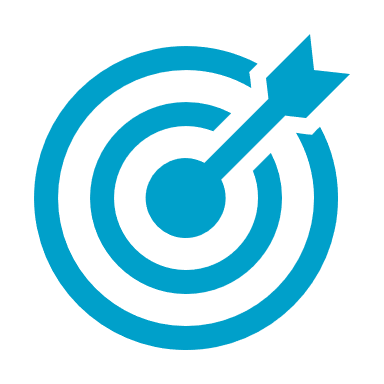 12
Project Schedule
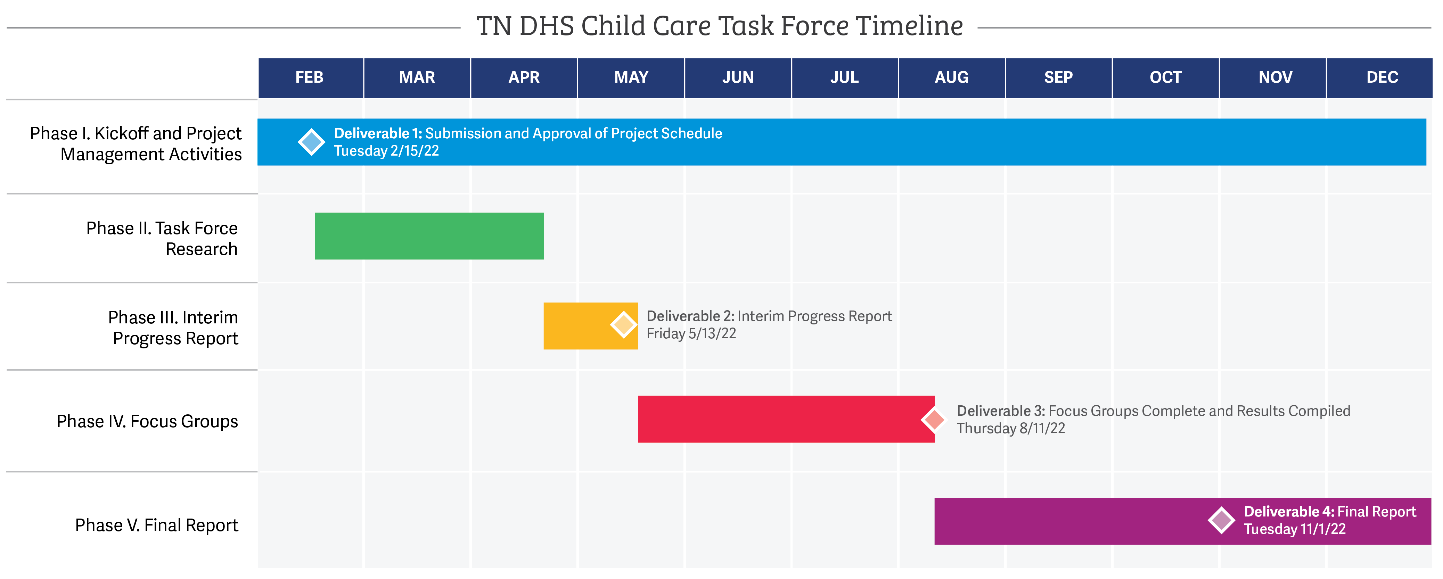 13
Project Schedule: Phase I
Deliverable 1
14
Status Reporting
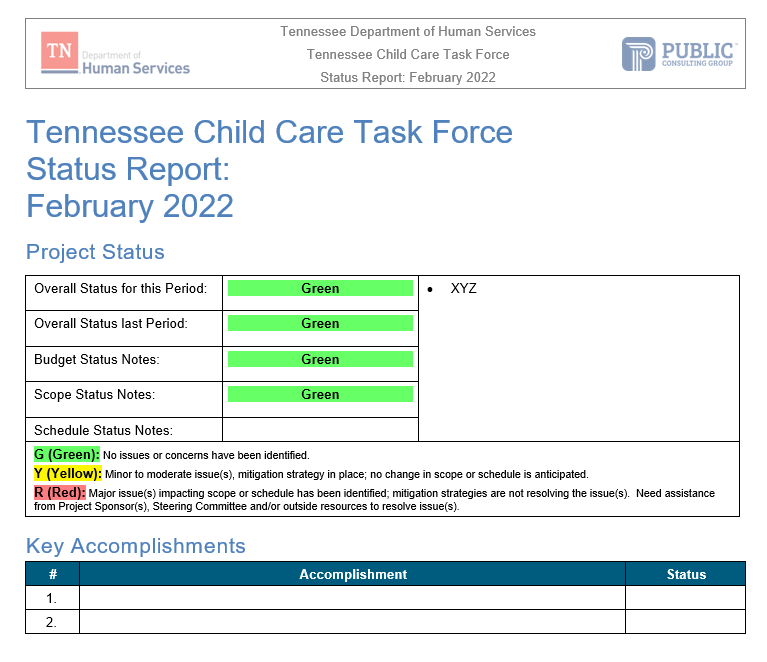 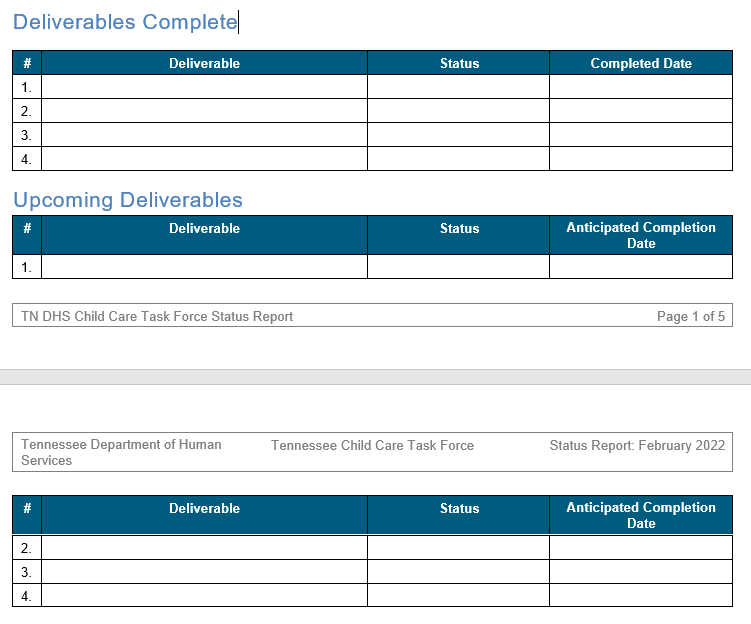 15
Project Schedule: Phase II
16
Phase II. Task Force Research
Literature review of Federal, State, and Private publications
Administration for Children & Families’ Data & Research
Office of Planning, Research, and Evaluation
EBSCO.com
States of Interest Identification
4-6 States of interest
States ID’d by Task Force and states suggested by PCG
Preparation of interview questions and focus of research:
How long strategies to support child care providers or increase supply have been in place;
The measurable outcomes of these strategies;
Cost and funding streams associated with each strategy; and,
Lessons learned from the process.
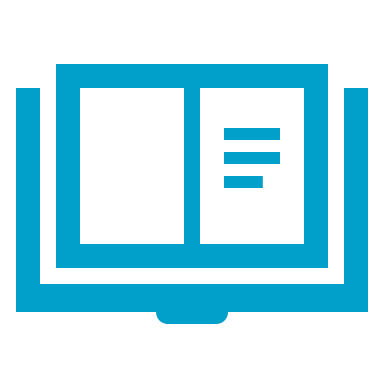 17
Project Schedule: Phase III
Deliverable 2
18
Project Schedule: Phase IV
Deliverable 3
19
Project Schedule: Phase V
Deliverable 4
20
Phase V: Final Report
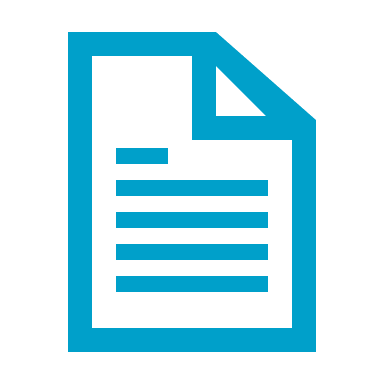 The final report should include:

An executive summary of findings and recommendations
Information and data to support PCG findings and recommendations
Findings and conclusions about the child care needs in Tennessee, including the short, medium, and long-term impacts of COVID-19 on the demand for and availability of child care in the State 
A strategic action plan with specific recommendations: to support the existing network of child care providers; to increase the supply of high quality, affordable, and accessible child care; to address the challenges of quality, affordability, and accessibility of child care; to more effectively use public resources to address those challenges; to build partnerships between governments and businesses to create motivation and participation for business to address employee child care needs; to streamline coordination between Tennessee state departments and offices to develop solutions to child care; and legislative actions necessary to implement this plan.
21
Research Team Next Steps
22
Research Protocol
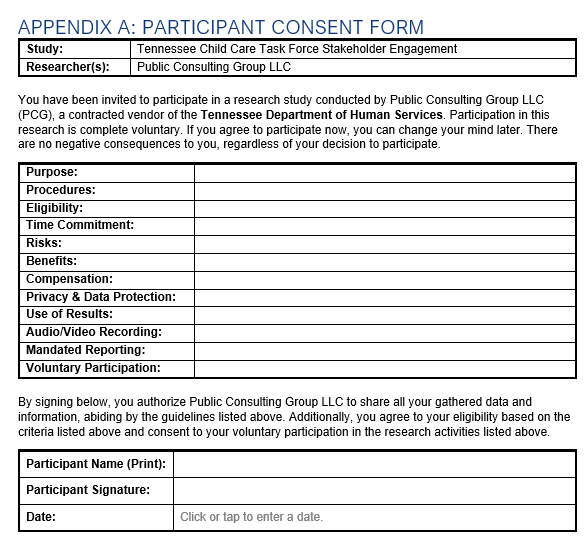 Purpose
To ensure ethical research practices for all participants 
To inform all interview participants that their responses may be used in publicly consumed documents
To provide transparency and integrity to the process of data collection

Who
Any participant in an interview, focus group, and/or any research activities conducted by PCG associated with this project (including, but not limited to any state official(s), stakeholder(s), or other persons of interest)
23
Research Next Steps: Brainstorming Reminder
Current State/Gaps of Current System (SWOT)
A Day in the Life
What are the barriers?
Well Defined Deliverables
Outcomes Desired
What things do we need?
More providers
Affordable care
Quality care
Better dispersion/availability of care
Taskforce challenges
Inventory barriers
Access
Affordability 
Quality
Accurate Data Landscape 
Basic understanding of regulation landscape
Resources/funding stream analysis
Current allocations
Process to Guide Taskforce to Solutions
Standard Definitions
Define “Childcare”
Definition of access, affordability, and quality
Access
Because if CC services don’t exist, affordability and quality don’t matter
Quality
QRIS System
Quality monitoring accountability
The cost of quality
Importance of ECE for children
Childcare Business Model and Industry
Affordability
Business partnerships
Childcare supply & demand/current state
How to elevate childcare workers to a profession
Support(s) for childcare industry
ECE workforce pipeline
Focus Group Diversity
Economic and geographical location
Best practices
Possibilities for collaboration to serve all children
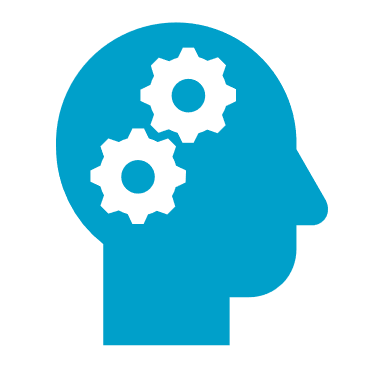 24
Research Next Steps: Future State Reminder
Access
Every Tennessean have access to quality childcare within X miles of their home or workplace, or study.
Consumer user friendly enrollment process
Childcare deserts (providers and square footage) 
Access to multiple types of childcare services (drop-off, higher Ed, 3rd shift).
Special needs
PR/Marketing 
Expand hours
More centers that accept newborn and infants
Affordability 
Right size the government support, regulations, and resources to ensure business sustainability of all childcare programs (DOE, DHS, etc.).
No one pays more than 10% of their HH income (robust sliding scale payment assistance) (need data on current state)
Family discount for families with multiple children 
Fully functional, skilled, and appropriately compensated pipeline of professionals in ECE.
Staffing and credentials – every staff member has credentials, making this a profession 
Understand their value and worth, and widely valued
PR/Marketing
25
Exercise: Peer State/Agency Identification
26
Exercise: Non-Task Force Stakeholder Analysis
R – Responsible for completing the work
A – Accountable for ensuring task completion/sign off
C – Consulted before any decisions are made
I – Informed of when an action/decision has been made
27
Sample Interview Questions
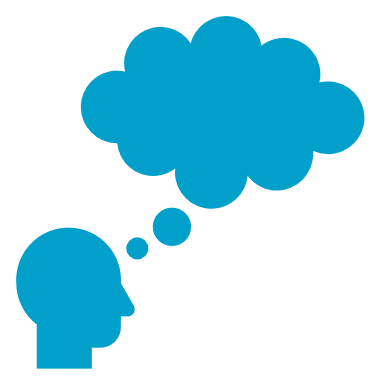 What barriers have been encountered in service delivery and how has the state addressed these barriers? What additional support is needed? 
What business practices or supports have been implemented within your state to assure business sustainability/ continued operations for child care businesses? 
How have these changes improved the service model? 
What administrative hurdles were experienced in implementation? 
What effects were reported or found related to the workforce, with respect to recruitment, retention, and professional development needs? 
Were changes required to funding new service models? Where there funding considerations or barriers that had to be worked through? What solutions were found/ implemented? 
How was equity considered when structuring the revised service model? 
What measures were put in place to measure the maintenance of quality under the new service model? 
Are there opportunities to more effectively coordinate and align early childhood resources that lead to improved outcomes for children and families as a result of the new service model?
28